Решение задач по темам:«Площадь треугольника», «теорема синусов», «Теорема косинусов».
Геометрия
9 класс
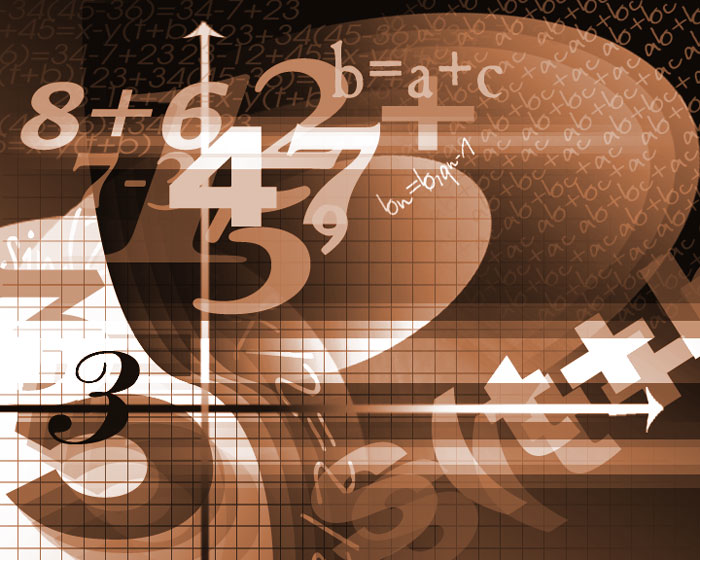 «Расскажи мне, и я забуду, 
      покажи мне, и я запомню, 
      дай мне сделать самому, 
               и я пойму.»
О. Хайям.
Площадь треугольника
B
Площадь треугольника равна половине произведения его двух сторон на синус угла между ними.
c
a
A
С
b
Теорема синусов
B
Стороны треугольника пропорциональны      синусам противолежащих углов
c
a
A
С
b
Теорема косинусов
B
Квадрат стороны треугольника равен сумме квадратов двух других его сторон без удвоенного произведения этих сторон на косинус угла между ними.
c
a
A
С
b
Задачи
Дано:
Дано:
Дано:
Найдите:
Найдите:
Найдите:
Ответ:
Ответ:
Ответ:
В треугольнике АВС
 угол А равен
Сторона                    , а сторона 
Составить план решения задачи для нахождения: площади треугольника; градусной меры      ;
   длины стороны АС .
B
A
С
b
План решения:
Найти угол С по теореме синусов:
Найти         по теореме о сумме углов треугольника:
Найти сторону АС по теореме косинусов:
или по теореме синусов:
В треугольнике ABC   a = 28, b = 35, c = 42.
Найдите косинус угла, лежащего против меньшей стороны треугольника.
По теореме косинусов
а
b
α
с
Задачи для закрепления материала.
Найдите площадь треугольника и его сторону лежащую против угла в       , если две другие стороны равны              и
В         ,       и       – медианы, они пересекаются в точке О,                     Площадь треугольника ABC равна 9 см. Найдите:
Ответы:
Правильный путь таков:
             усвой то , что сделали твои
                предшественники
                      и иди дальше.
                                                        Л.Н.Толстой.
Домашние задания
Стороны треугольника 3 см, 5 см и 7 см. Найдите наибольший угол треугольника.
Диагонали параллелограмма равны 6 см и 10 см, а угол между ними     . Найдите площадь параллелограмма.
МОЛОДЦЫ!
Спасибо за работу!!!
Удачи в изучении  геометрии!